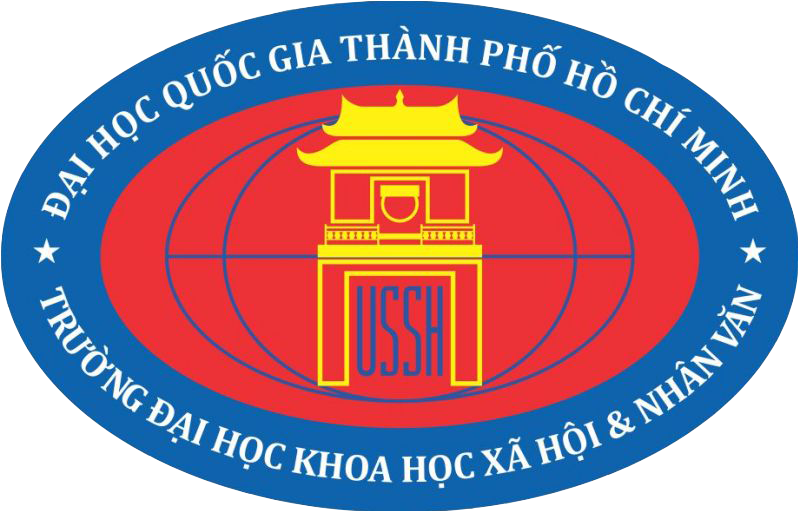 TRƯỜNG ĐẠI HỌC KHOA HỌC 
XÃ HỘI VÀ NHÂN VĂN
KHOA GIÁO DỤC
CHUYÊN ĐỀ
QUẢN LÝ HÀNH VI NGƯỜI HỌC
TP. Hồ Chí Minh, ngày 02 tháng 05 năm 2018
QUẢN LÝ HÀNH VI NGƯỜI HỌC
Dr. Michelle J.McCollin
Associate Professor 
Slippery Rock University of PA, USA
Thế nào là quản lý hành vi hiệu quả?
Là kỷ luật hiệu quả.
Là việc chuẩn bị sẵn sàng cho lớp học.
Là khích lệ, động viên người học.
Là cung cấp một môi trường học tập an toàn, thoải mái.
Là xây dựng lòng tự trọng cho người học.
Là xây dựng những bài học sáng tạo và giàu trí tưởng tượng mỗi ngày.
Và….
…. nó khác nhau đối với MỖI NGƯỜI!
VÌ SAO?
Phong cách giảng dạy
Tính cách/ Thái độ
Số lượng, đặc điểm người học.
Không phải chiến lược quản lý nào cũng hiệu quả đối với tất cả mọi giáo viên.
Hãy thử những chiến lược khác nhau để tìm ra chiến lược phù hợp với bạn!
Vì sao quản lý lớp học lại quan trọng?
Sự hài lòng và niềm vui trong giảng dạy phụ thuộc vào việc dẫn dắt người học cùng hợp tác trong quá trình học tập. 
Những vấn đề quản lý lớp học là những mối quan tâm hàng đầu của các giáo viên mới.
Những nguyên tắc thành công trong việc quản lý lớp học
Xử lý những hành vi gây rối nhưng đồng thời cũng hạn chế những hành vi “off-task” (hành vi mất tập trung hoặc không liên quan đến mục tiêu bài học).
Dạy người học cách tự quản lý hành vi của mình.
Người học học cách “on-task”, tập trung và tham gia vào các hoạt động học tập mà giáo viên đã lên kế hoạch. 
Mất tập trung vào việc học (off-task) là một việc thuận tự nhiên hơn là tập trung vào việc học (on-task).
Những kỹ thuật để điều khiển lớp học hiệu quả
Dành sự tập trung vào toàn bộ lớp học.
Không nói khi người học đang nói.
Im lặng có thể là một biện pháp hiệu quả.
Sử dụng giọng nói dịu dàng hơn để người học phải lắng nghe.
Sử dụng các hướng dẫn cụ thể để người học biết được những điều sắp diễn ra.
Những kỹ thuật để điều khiển lớp học hiệu quả
Giám sát các nhóm học sinh để kiểm tra tiến độ.
Di chuyển xung quanh lớp học để người học tập trung hơn.
Sử dụng các tín hiệu không lời. 
Thực hiện các biện pháp ngăn chặn các hành vi gây rối.
Đảm bảo lớp học thoải mái và an toàn
Những kỹ thuật để điều khiển lớp học hiệu quả
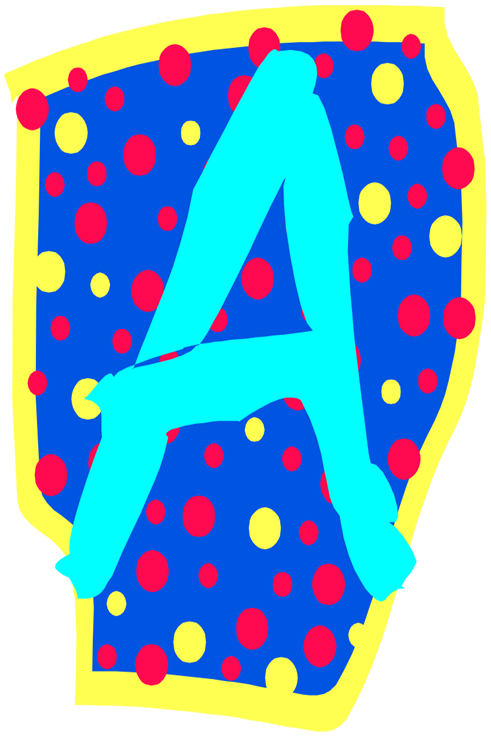 Lên kế hoạch các bài học cẩn thận để đảm bảo tất cả thời gian trong lớp đều được lấp đầy bằng những hoạt động học tập.
Chuẩn bị kĩ càng trước khi đến lớp.
Thể hiện sự tự tin trong quá trình giảng dạy.
Nhớ tên của người học ngay khi có thể.
Thời gian chuyển tiếp và thời gian chỉ định
Thời gian chỉ định (allocated time): là thời gian giáo viên chủ định dùng để người học tập trung tham gia vào các hoạt động học tập. 
Thời gian chuyển tiếp (transition time): là những khoảng thời gian xuất hiện giữa các khoảng thời gian chỉ định cho các hoạt động học tập. 
Ví dụ:
Cho học sinh tập hợp và tập trung.
Chỉ định đọc và hướng dẫn cho người học bắt đầu thực hiện.
Thu hút sự chú ý của học sinh khỏi việc đọc và chuẩn bị cho hoạt động thảo luận.
Thời gian chuyển tiếp và thời gian chỉ định
Mục tiêu: Tăng tính đa dạng của các hoạt động học tập nhưng giảm thời gian chuyển đổi.
Sự tập trung của người học phụ thuộc vào tính hiệu quả và mượt mà trong việc chuyển tiếp giữa các hoạt động học tập.
Sự bao quát
Sự bao quát nói đến khả năng nhận biết của giáo viên về những việc đang diễn ra trong lớp học.
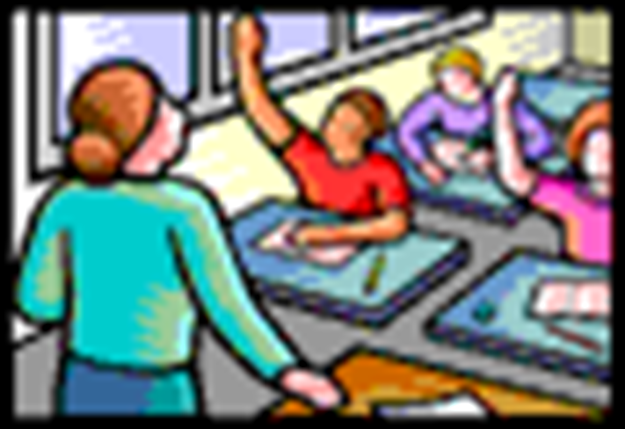 Một giáo viên có khả năng bao quát nếu:
Khi những vấn đề liên quan đến kỷ luật xảy ra, người giáo viên xác định được đúng những người học gây ra những hành vi sai trái để có giải pháp giải quyết nhất quán.
Khi hai vấn đề về kỷ luật xảy ra cùng lúc, người giáo viên xử lý với vấn đề nghiêm trọng nhất trước.
Người giáo viên kiên quyết giải quyết những biểu hiện của các hành vi off-task trước khi những hành vi ấy vượt quá sự kiểm soát hoặc được bắt chước bởi những người học khác.
Sự bao quát (tiếp theo)
Khi xử lý những hành vi sai trái – đảm bảo tất cả người học hiểu được lý do vì sao hành vi ấy lại không được chấp nhận.
Nóng giận hoặc căng thẳng không giúp làm giảm các hành vi sai trái trong tương lai.
Giải quyết những hành vi sai trái mà không làm gián đoạn các hoạt động học tập.
Nghiên cứu của Jones về những hành vi “off-task”
99% những hành vi “off-task” gồm những hình thức sau:
	+ Nói chuyện với nhau
	+ Làm trò
	+ Mơ mộng
	+ Di chuyển khi không được cho phép
Người học dùng một phần những khoảng thời gian “off-task” để thực hiện những hành vi chống đối, nguy hiểm.
Sự gần gũi và ngôn ngữ cơ thể
Giao tiếp bằng mắt, biểu hiện khuôn mặt, cử chỉ, sự gần gũi và cách thể hiện của bạn sẽ cho thấy bạn đang bình tĩnh kiểm soát lớp học và xứng đáng để được xem trọng.
Hãy thoải mái đi vòng quanh lớp học.
Tránh quay lưng về phía lớp.
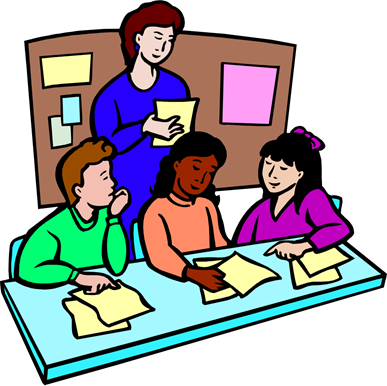 Hợp tác thông qua giao tiếp
Dùng ngôn ngữ để diễn tả các hành động và không bao giờ xem trọng những phán xét về các cá nhân.
Dùng ngôn ngữ để diễn tả cảm xúc nhưng vẫn giữ sự kiểm soát.
ĐỪNG DÙNG NHỮNG LỜI LẼ CHẾ NHẠO
Đừng dán nhãn người học (tốt hay xấu).
Đừng làm người học mắc kẹt với những lời khen – Hãy dành lời khen cho công việc và hành động chứ không phải khen bản thân người học.
Hãy chỉ nói khi người nghe sẵn sàng lắng nghe.
Các quy tắc để điều khiển lớp học
Chính thức hóa những quy định giúp cho người học hiểu được những hành vi nào cần phải làm và những hành vi nào bị cấm.
Một số quy định dễ nhớ hơn những quy định khác.
Mỗi quy định trong một nhóm quy định nhỏ thì quan trọng hơn mỗi quy định trong một nhóm quy định lớn.
Các quy tắc cần thiết để điều khiển lớp học
Tối đa hóa các hành vi on-task (tập trung vào hoạt động học tập) và hạn chế đến mức thấp nhất các hành vi off-task (đặc biệt là những hành vi gây rối).
Đảm bảo sự an toàn và thoải mái trong môi trường học tập.
Ngăn chặn những hoạt động có thể gây ảnh hưởng đến các lớp học khác.
Duy trì những chuẩn mực về cách ứng xử đứng đắn được thống nhất bởi người học, nhân viên và khách tham quan trong khuôn viên trường.
Hình thành bầu không khí “mang tính doanh nghiệp”
Một bầu không khí mang tính doanh nghiệp
Tận dụng lợi thế của những ngày học đầu tiên.
Hình thành một môi trường nơi mà việc đạt được các mục tiêu cụ thể được ưu tiên hơn những mối quan tâm khác.
Sẽ dễ dàng để hình thành một môi trường học tập như vậy ngay từ khi bắt đầu hơn là khoảng thời gian sau đó.
5 bước
Tận dụng lợi thế của năm học mới để khởi đầu cho việc hợp tác.
Hãy chuẩn bị và tổ chức thật cẩn thận.
Hạn chế các khoảng thời gian chuyển tiếp.
Tận dụng một phong cách giao tiếp mang đến một môi trường học tập thoải mái, không có tính đe dọa. 
Xác định những mong đợi cho hoạt động một cách rõ ràng.
Bắt đầu năm học mới
Tận dụng lợi thế của những điều không chắc chắn ban đầu.
Kiểm tra và chuẩn bị sẵn sàng.
Lên kế hoạch cho một khởi đầu tốt đẹp	
	+ Cho việc tổ chức lớp học/ phòng lab
	+ Cho những thói quen đang diễn ra
Sử dụng những hoạt động học tập với những chỉ dẫn không phức tạp, dễ dàng thực hiện. 
Sử dụng một văn bản quy định những những nguyên tắc công khai cần thực hiện.
Bộ nguyên tắc công khai
Dùng để thông tin một cách rõ ràng những kì vọng, mong đợi cho người học, phụ huynh.
Dùng để định hướng, hướng dẫn xuyên suốt kì học.
Đây không phải là một văn bản có tính ràng buộc về mặt pháp lý.
Các thành phần của một bộ nguyên tắc công khai
Đề cương cơ bản của khóa học.
Quy trình chấm điểm: Bao gồm cả quy trình để thực hiện bù những bài tập bị lỡ mất, điểm thưởng, bài tập yêu cầu,…
Quy định về điểm danh (cần phải tương thích với quy định của nhà trường).
Một số quy định, quy trình khác của lớp học.
Một số vấn đề về an toàn nếu cần thiết.
Một số quy định, sắp xếp cho học sinh khuyết tật.
Chữ ký của người học và phụ huynh/ người giám hộ.
Sự sắp xếp trong phòng học/phòng lab
Đảm bảo tất cả mọi người học đều có thể nhìn thấy và nghe thấy một cách rõ ràng (và bạn cũng có thể nhìn thấy họ một cách rõ ràng).
Sự sắp xếp phụ thuộc vào loại hoạt động học tập (thuyết giảng, thảo luận, làm việc theo nhóm nhỏ,…)
Đảm bảo có đủ không gian và cách tiếp cận dễ dàng cho việc điều khiển sự gần gũi.
Hãy nghĩ đến tất cả những quy trình và hoạt động học tập sẽ diễn ra để có thể sắp xếp lớp học một cách tốt nhất.
Xử lý những hành vi không phù hợp
Các chức năng của hành vi
Mỗi hành vi đều có một chức năng.
Bốn nguyên nhân chính dẫn đến những hành vi gây rối trong lớp học:
	+ Quyền lực
	+ Sự trả đũa
	+ Sự chú ý
	+ Muốn được ở một mình (VD: cảm thấy không hứng thú hoặc cảm thấy không xứng đáng)
Các chức năng của hành vi
Rất nhiều những hành vi không phù hợp của người học là những phản ứng đối với những hành vi của giáo viên.
Không khoan nhượng những hành vi không mong muốn bất kể lý do là gì.
Việc hiệu lý do vì sao một người thực hiện một hành vi nào đó không có nghĩa là phải khoan nhượng cho hành vi đó.
Hiểu được các chức năng của một hành vi giúp biết được cách thức để xử lý hành vi đó.
Xử lý các hành vi mất tập trung (off-task)
Giữ bình tĩnh và tập trung; sắp xếp lại các suy nghĩ.
Phản ứng một cách dứt khoát hoặc hoàn toàn lờ đi.
Phân biệt giữa các hành vi off-task và các mẫu hình hành vi off-task.
Điều khiển thời gian và không gian để xử lý các hành vi mất tập trung.
Cung cấp cho người học những cách thức có giá trị để chấm dứt những hành vi mất tập trung.
Xử lý các hành vi mất tập trung (off-task)
Tránh việc điều tra, phỏng đoán.
Tận dụng những kế hoạch bài học thay thế.
Tận dụng sự trợ giúp của đồng nghiệp.
Tận dụng sự trợ giúp của những người giám hộ.
ĐỪNG SỬ DỤNG NHỮNG HÌNH PHẠT THỂ XÁC
	+ Là hình thức sử dụng hình phạt gây ra những đau đớn về thể xác hoặc sự khó chịu nhằm làm cho một cá nhân phải cảm thấy hối hận và không lặp lại một hành vi nào đó.
Điều chỉnh các mẫu hình hành vi mất tập trung (off-task)
Sử dụng nguyên lý “Sự dập tắt”- Khi các yếu tố khích lệ hành vi cho một mẫu hình hành vi tự nguyện bị bỏ đi hoặc chấm dứt, cá nhân cũng bắt đầu ngừng thực hiện hành vi đó.
Xác định chính xác mẫu hình hành vi cần phải loại bỏ.
Xác định các yếu tố khích lệ hành vi cho hành vi.
Lên kế hoạch để loại bỏ các yếu tố khích lệ hành vi.
Xây dựng một thời gian biểu thực tế.
Thực hiện kế hoạch.
Đánh giá tính hiệu quả bằng cách quan sát hành vi.
Điều chỉnh các mẫu hình hành vi mất tập trung (off-task)
Sử dụng nguyên lý “ Định hình”
	+ Khích lệ các hành vi giống với hành vi cần được học.
	+ Thay thế những hành vi giống với hành vi cần được học hơn các hành vi được khích lệ trước đó.
	+ Những hành vi thay thế ít giống với hành vi cần được học không nên được khích lệ.
Hành vi tìm kiếm sự chú ý
Một người học tìm kiếm sự chú ý sẽ thích bị phạt, bị khiển trách, la rầy hơn là bị phớt lờ.
Hãy chú ý đến người học này khi người học tập trung vào việc học và hợp tác.
“Hãy quan tâm đến các em khi các em đang làm tốt!” – và để cho các em biết rằng bạn quan tâm đến các em ấy.
Hành vi tìm kiếm quyền lực
Một người học tìm kiếm sự quyền lực sẽ cố gắng khiêu khích giáo viên tham gia vào một sự tranh cãi về ý kiến. 
Trong đa số trường hợp, người giáo viên nên chuyển sự chú ý cho những thành viên khác của lớp học.
Hành vi: Nói vòng vo, không tập trung vào chủ đề. Sử dụng các ví dụ hoặc những so sánh không liên quan.
NHỮNG PHẢN ỨNG CÓ THỂ THỰC HIỆN:
Hướng sự chú ý bằng cách bắt đầu từ những điểm liên quan.
Hướng đến các câu hỏi có liên quan đến chủ đề cho nhóm.
Hỏi xem chủ đề đó có liên quan thể nào đến chủ đề đang thảo luận. 
Sử sụng các công cụ hình ảnh, bắt đầu bằng việc viết lên bảng hoặc bật máy chiếu.
Nói rằng “Em có thể nào tóm tắt lại ý chính của mình không?” hoặc “Có phải em đang hỏi rằng…..?”
Hành vi: Ngại ngùng hoặc im lặng – ít tham gia
NHỮNG PHẢN ỨNG CÓ THỂ THỰC HIỆN:
Thay đổi chiến lược giảng dạy từ thảo luận nhóm thành các bài tập viết cá nhân hoặc quay phim.
Sử dụng các khích lệ mạnh cho bất kì sự đóng góp nào.
Đặt các câu hỏi trực tiếp.
Sử dụng giao tiếp bằng mắt
Phân công làm trưởng một nhóm nhỏ.
Hành vi: Nói nhiều – biết hết mọi thứ, thích thao túng, thích than thở
NHỮNG PHẢN ỨNG CÓ THỂ THỰC HIỆN:
Công nhận ý kiến
Giới hạn thời gian để thể hiện quan điểm, cảm nhận, sau đó tiếp tục.
Giao tiếp bằng mắt với thành viên khác và di chuyển về phía người đó.
Quan tâm đến cá nhân đó trong giờ ra chơi. 
Nói: “Đó là một ý thú vị. Và bây giờ hãy xem những người khác nghĩ gì nhé.”
Hành vi: “Xạ thủ” – cố gắng để hạ thấp bạn và làm bạn mắc sai lầm
NHỮNG PHẢN ỨNG CÓ THỂ THỰC HIỆN:
Thừa nhận rằng bạn có thể không biết câu trả lời và hướng câu hỏi đó cho nhóm hoặc cá nhân đã hỏi câu đó.
Công nhận rằng đây là một cơ hội để cùng học hỏi.
Bỏ qua hành vi đó.
Hành vi: Chất vấn/ Tranh cãi – không đồng ý với tất cả những gì bạn nói; công kích cá nhân
NHỮNG PHẢN ỨNG CÓ THỂ THỰC HIỆN:
Hướng câu hỏi cho nhóm hoặc các cá nhân tích cực.
Nhận biết cảm giác của những người tham gia.
Công nhận những điểm tích cực.
Nói “ Tôi trân trọng những ý kiến của em nhưng tôi cũng muốn nghe ý kiến của những bạn khác” hoặc “Có vẻ như là chúng ta không đồng tình với nhau rồi”.
Hành vi: “Giữ chỗ” – Mắc kẹt với suy nghĩ của riêng mình và làm ảnh hưởng đến những người học khác
NHỮNG PHẢN ỨNG CÓ THỂ THỰC HIỆN:
Nói: “ Em có thể giữ những quan điểm, niềm tin và cảm nhận của mình nhưng bây giờ là lúc chúng ta đến với nội dung tiếp theo” hoặc
“ Em có thể trình bày lại ý kiến của mình dưới dạng 1 câu hỏi không?”
“ Chúng ta sẽ muốn nghe nhiều hơn về điều đó nếu còn thời gian sau phần trình bày.”
Hành vi: Thù địch thái quá/chống cự - giận dữ, hiếu chiến có hành vi hiếu chiến
NHỮNG PHẢN ỨNG CÓ THỂ THỰC HIỆN:
Thái độ thù địch có thể là chiếc mặt nạ che giấu nỗi sợ hãi. Xác định lại thái độ thù địch như là nỗi sợ hãi để đừng cá nhân hóa chúng.
Phản ứng với nỗi sợ hãi chứ không phải sự thù địch.
Giữ sự bình tĩnh và lịch sự. Kiểm soát sự nóng giận.
Đừng bất đồng mà hãy xây dựng nên sự đồng thuận từ những gì đã được nói.
Tiến đến gần cá nhân có thái độ thù địch, duy trì giao tiếp bằng mắt.
Luôn cho phép cá nhân đó có thể rút lui một cách “duyên dáng” khỏi cuộc tranh cãi.
Hành vi: Thù địch thái quá/chống cự - giận dữ, hiếu chiến có hành vi hiếu chiến
NHỮNG PHẢN ỨNG CÓ THỂ THỰC HIỆN:
Nói: “Có lẽ em đang rất giận dữ. Có ai cũng đang cảm thấy như vậy không?” Tìm kiếm áp lực từ các người học khác.
Không chấp nhận những tiền đề và giả định nếu như chúng sai và gây hại,…. “Có phải em dùng từ kỳ quái có nghĩa là đang nói rằng đồng tính…” 
Cho phép cá nhân có thể giải quyết những vấn đề đang nói đến. Em ấy có thể không đưa ra được các phương án và điều đó sẽ làm giảm vị thế của em ấy.
Bỏ qua hành vi đó.
Nói chuyện với em ấy một cách riêng tư vào giờ ra chơi.
Phương án cuối cùng là có thể yêu cầu (một cách riêng tư) cá nhân đó rời khỏi lớp vì lợi ích của nhóm.
Hành vi: Than phiền– có thể than phiền một cách chính đáng
NHỮNG PHẢN ỨNG CÓ THỂ THỰC HIỆN:
Chỉ ra rằng chúng ta không thể thay đổi những quy định.
Xem những quan điểm của cá nhân ấy là có giá trị.
Tỏ ý định rằng bạn sẽ thảo luận vấn đề với em ấy một cách riêng tư.
Nhắc đến sự áp lực của thời gian.
Hành vi: Những cuộc trò chuyện bên lề - có thể liên quan đến chủ đề hoặc việc cá nhân. Làm gián đoạn bạn và các thành viên khác.
NHỮNG PHẢN ỨNG CÓ THỂ THỰC HIỆN:
Đừng làm “người thích nói” cảm thấy xấu hổ.
Hỏi ý kiến của họ về chủ đề đang nói đến.
Hỏi “người thích nói” xem họ có muốn chia sẻ ý kiến không.
Giao tiếp bằng mắt với họ.
Đứng gần những “người thích nói”, hỏi một thành viên khác ở gần một câu hỏi để cuộc thảo luận ở gần người đó.
Phương án cuối cùng là dừng lại và chờ đợi.
Quy định của trường họcLàm thế nào để tránh khỏi rắc rối?
Hãy làm quen với quy định của trường học ngay từ lúc đầu
Những quy định có liên quan trực tiếp đến người học:
Quy định về điểm danh/ sự chậm trễ
Quy định về học thuật/điểm số
Quy định về sử dụng điện thoại (điện thoại của trường, điện thoại di động, máy nhắn tin).
Trang phục của người học và quy định về cách chải chuốt.
Quy định về an toàn trường học: vũ khí, đánh nhau, sự hăm dọa, ngược đãi bằng lời nói,…
Quy định về rượu bia, thuốc lá, ma túy và lạm dụng tình dục.
Những quy định mà bạn cần quan tâm khi là giáo viên
Quy định về sử dụng Internet/Email. 
Quyền của Giáo dục gia đình và Điều luật về Quyền riêng tư (FERPA)
Quy định về việc báo cáo các hành vi ngược đãi, bỏ mặc, nguy cơ tự tử,…
Các quy trình khẩn cấp: cháy, động đất, khủng bố bom, đột nhập,..
Quy định về các chuyến đi thực địa.
Quy trình báo cáo tai nạn.
Báo cáo quy trình học tập.
Việc mua các hướng dẫn.
Các giáo viên thay thế - cách yêu cầu, kế hoạch,…
Cách sử dụng video, phim và các tài liệu hướng dẫn.
Nếu bạn hướng dẫn một nhóm người học:
Làm quen với:
+ Các quy định về du lịch
+ Các quy định về gây quỹ
+ Các quy định về việc vắng các hoạt động.
+ Các quy định về tài chính của các tổ chức học sinh/sinh viên.